What is SDLC
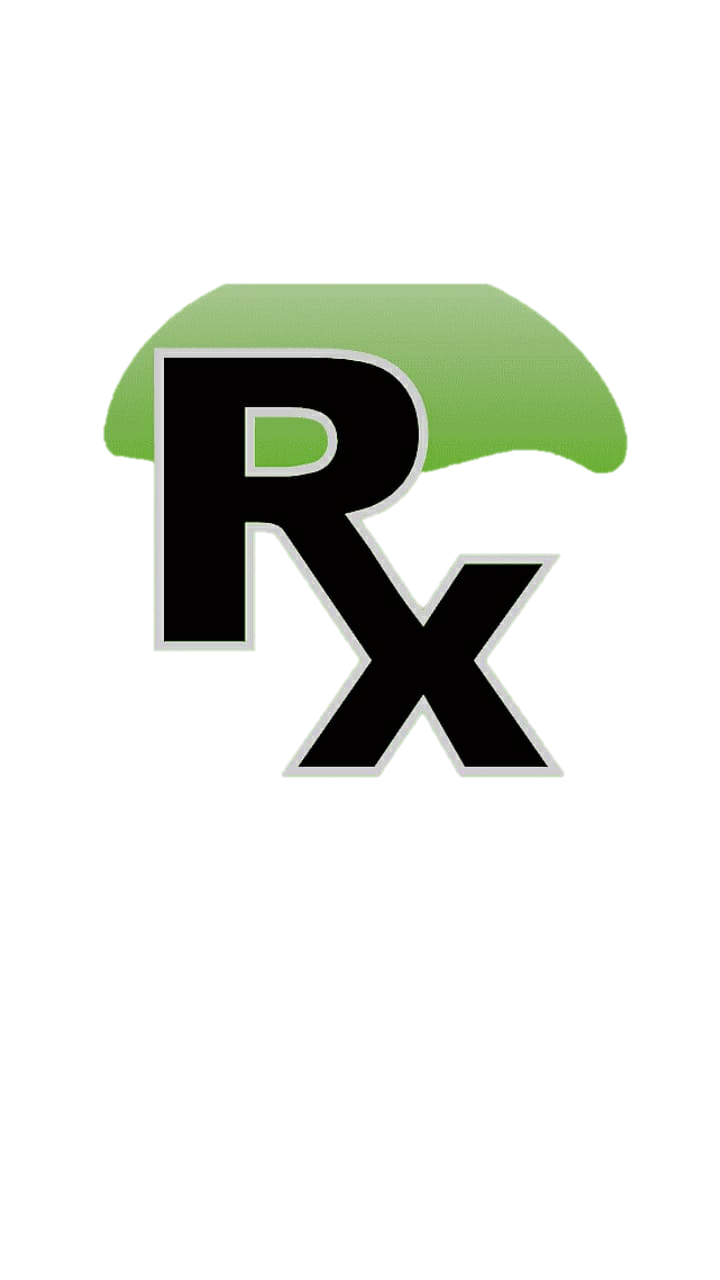 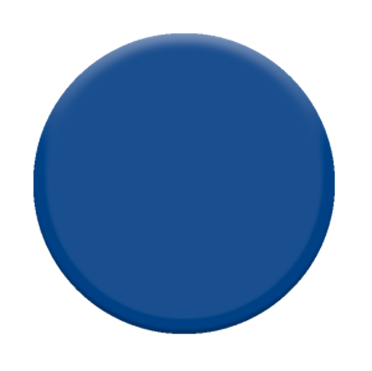 18
Recommended For
Part
Pharm-D (Doctor of Pharmacy),
DPT (Doctor of Physiotherapy) &
Pharmacy Technician.
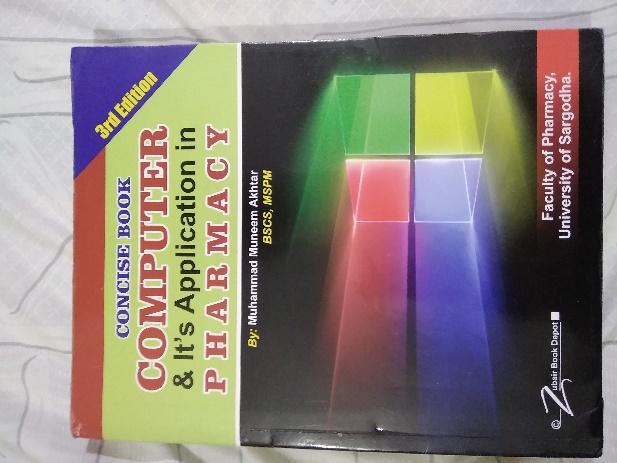 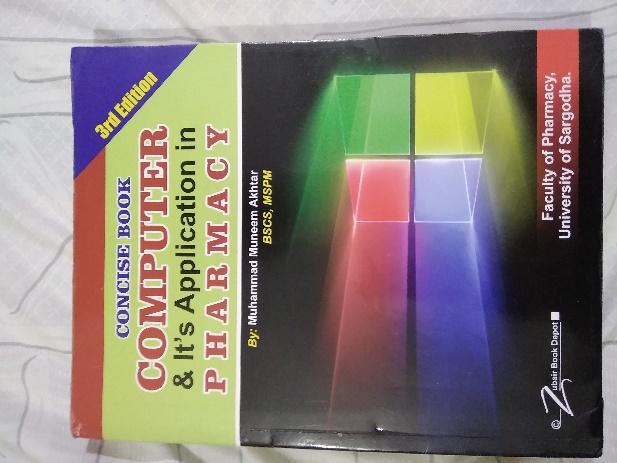 Muhammad Munim Akhtar
Welcome to
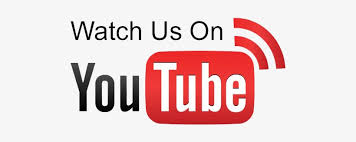 Computer & its Application in Pharmacy with Munim Akhtar
Free online quality educational tutorials about Computer in Pharmacy
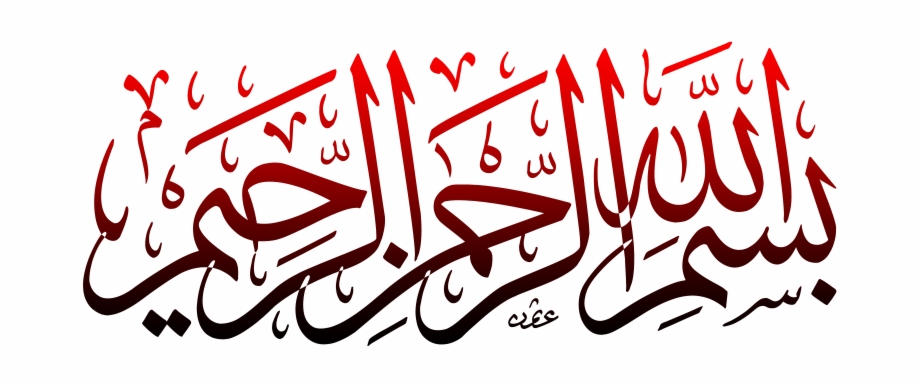 System Development Life Cycle
What is SDLC
The systems development life cycle is an application development life cycle used in

Systems engineering, 
Information systems and 
Software engineering 

to describe a process for planning, creating, testing, and deploying an information system.
SDCL…
Various SDLC methodologies have been developed to guide the processes involved, including:

The waterfall model (original SDLC method)
Rapid application development (RAD)
Joint application development (JAD)
The spiral model etc.
Planning/ Requirement 
Systems analysis, 
Systems design, 
Development, 
Testing, 
Implementation,  
Maintenance
Systems Development Life Cycle (SDLC)
Define the system's scope.
Set the boundaries what the system will and will not do.
Estimate the time to implement the system.
Important tasks in systems that take over a year to implement.
Systems requiring more than a year to implement should be done in phases.
Estimate the cost to implement.
Usually actual cost of system implementation is 10 to 100 times greater than the estimated cost.
Describe the benefits.
In some cases, the intangible benefits out-weigh the tangible ones.
Planning
Determine how the current system works 
Determine solution to improve the new or existing system.
Look for alternative solutions.
The first solution may not be the best.
Systems Analysis
Systems Analysis…
Systems design
The "How" phase, - determines how to implement the system study solutions. 
input requirements:
Determine the input source, such as, databases, data entry by keyboard, mouse or screens (monitors), data screening, voice, data communications, etc.
Output requirements:
Determine the output media, such as, hard or soft output. 
The output is determined first since it dictates the input requirements.
Storage requirements:
Define the databases.
Records and Fields
System controls and backup:
Determine "what can go wrong scenarios".
Unauthorized access, determine security measures for software & hardware.
Lost or corrupted databases
determine on-site backup.
Development
Build software programs according to design specifications.
Make or by decision.
Write the programs in-house or purchase software packages.

 Customization: 
Programs you write will meet design specifications. 
Extensive customization should be avoided for two reasons.
First, it is costly and time consuming.
Second, implementing software package revisions, requires that customization changes be reapplied in some cases does not retrofit(add something that did not have it when manufactured.) easily.

Re-Engineering: 
An alternative to customization in that the company changes it's procedures to comply with the software package specifications.
Testing
Have two types 
Alpha Testing is performed by the Testers within the organization whereas Beta Testing is performed by clients or end users.
	 Beta testing:
Beta testing is performed by clients who are not part of the organization and it can testing is performed by "real users" of the software application in "real environment“.

Alpha Testing is performed to identify bugs before releasing the product to real users or to the public.
Alpha testing is carried out by the testers who are internal employees of the organization.
Implementation
•Develop user procedures.•Train the users.•Some approaches for turning-on the system:Direct: Turn-off the old system and start-up the new system.

Parallel: Run the old & new system side by side until the new system has proven to be reliable. Should be avoided when there is not enough users to keep both systems running.
Phased: Parts of the new system are phased in separately.
Pilot: The system is used by a limited number of users like a department, or a district, or a region etc.
Maintenance
Fix bugs.
Keep the system current.
Make improvements.
Some of the post implementation problems:
Insufficient support during the initial turn-on phase.
Insufficient support for maintaining the system.

Prototype Systems:
Prototype systems are developed when the system requirements are not firm, that is, when there are more questions than answers. 
Prototype systems involve an iteration process, that is, they are reworked again and again until the system meets user expectations.
Today 	quote
"Only a life lived for others is a life worthwhile."
-Albert Einstein
?